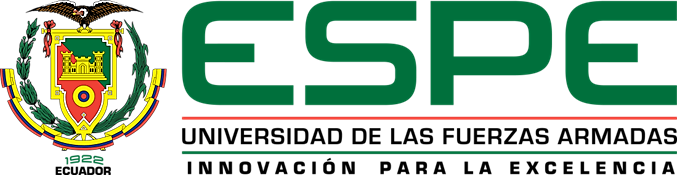 DEPARTAMENTO DE CIENCIAS ECONÓMICAS, ADMINISTRATIVAS Y DE COMERCIO


INGENIERÍA EN MERCADOTECNIA

TEMA: ‘ANÁLISIS DEL NIVEL DE SATISFACCIÓN DE LOS GRADUADOS DEL DEPARTAMENTO DE CIENCIAS,ECONÓMICAS, ADMINISTRATIVAS Y DE COMERCIO DE LA UNIVERSIDAD DE LAS FUERZAS ARMADAS - ESPE’

AUTOR: CHUQUIMARCA ARANHA, PAOLA ROCÍO

DIRECTOR: ING. TERAN, MARCELO., MBA
CODIRECTOR: ING. JARAMILLO, MARCO., MPDE

SANGOLQUÍ, MARZO 2015
“Lo que no se define no se puede medir, lo que no se mide no se puede mejorar y lo que no se mejora se degrada siempre”.
Lord Kelvin
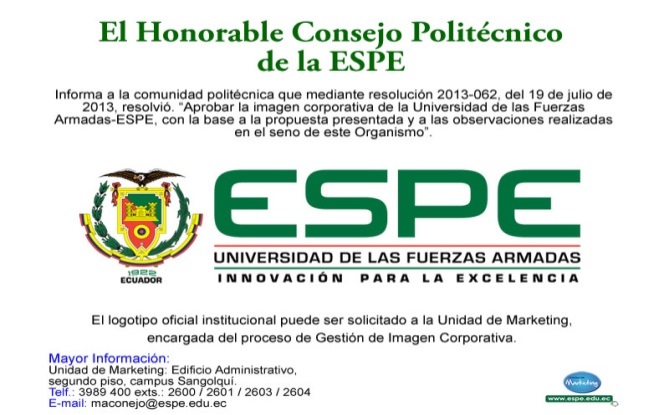 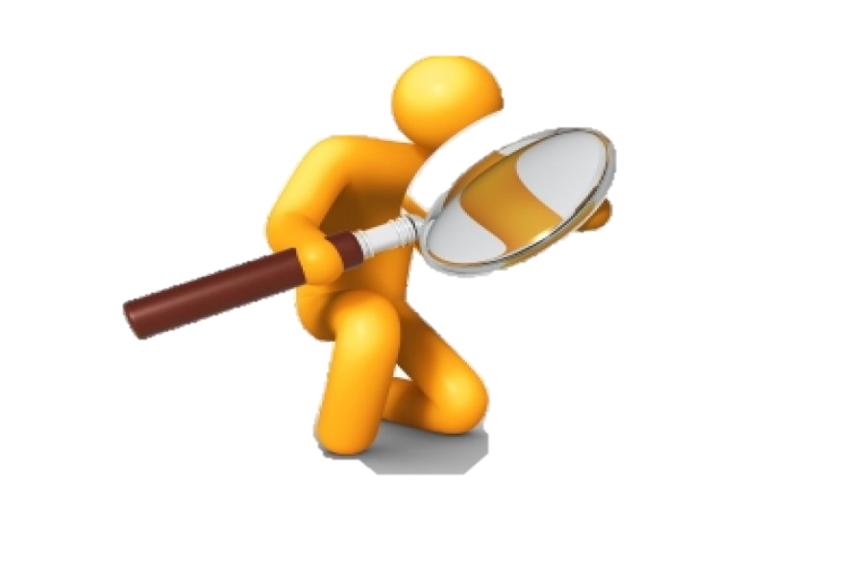 Problema
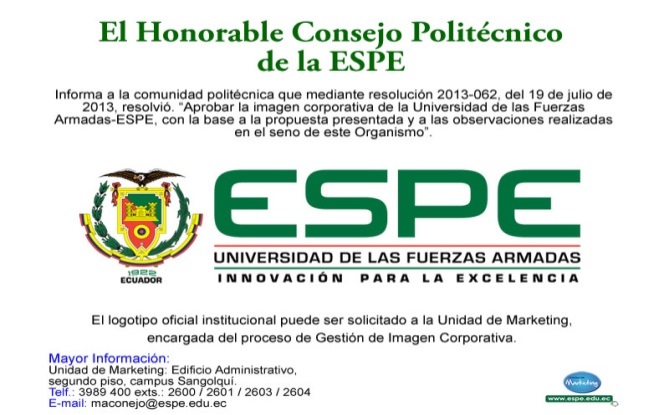 [Speaker Notes: ANTECEDENTES
PNDBV: Mejorar la calidad de la educación en todos sus niveles y modalidades.
LOES: realizar y mantener un seguimiento continuo de los estudiantes graduados de las instituciones educativas de nivel superior
CEAACES:Determinar las condiciones generales de las instituciones, programas o carreras a través de la “recopilación sistemática de datos cuantitativos y cualitativos 
ESTATUTO DE LA UNIVERSIDAD DE LAS FUERZAS ARMADAS – ESPE

PLAN ESTRATÉGICO INSTITUCIONAL (2012 -2016): 
Objetivo 1.- “Posicionar nacional e internacionalmente a la “ESPE”, 
Objetivos Específicos:1.2“Certificando y acreditando a la Institución”, 1.4“Diseñando e implementando sistemas y herramientas tecnológicas que permitan la disponibilidad de la información en tiempo real”  y 1.5“Diseñando e implantando sistemas de gestión institucional”.

PLAN DE DESARROLLO ESTRATÉGICO INSTITUCIONAL 
Objetivo Estratégico 1:Incrementar el reconocimiento de la Universidad de las Fuerzas Armadas – ESPE, como una institución referente en educación superior”. Estrategia 1 .1.-Alcanzar estándares nacionales e internacionales de calidadPerspectiva usuario y clientes
Objetivo estratégico 1: Incrementar la calidad de los profesionales y postgraduadosIndicadores 1.2: Indice de satisfaccion de los graduados y postgraduados con la formacion lograda en la universidad

REGLAMENTO DE SEGUIMIENTO A GRADUADOS: OBJETIVOS ESPECÍFICOS: Planes de mejora académica
Fin:  ser evaluados, verificar la eficiencia de la educación impartida y obtener la acreditación respectiva.
-Emitir un juicio o diagnóstico, analizando sus componentes, funciones, procesos,  a fin de que sus resultados sirvan para reformar y mejorar” el sistema de educación superior universitario
Necesidad: de realizar esta investigación para determinar el nivel de satisfacción de los estudiantes graduados del CEAC.
Contribuirá: plan de mejoras de la carrera y universidad. 


Oportunidad del objetivo:
La Universidad de las Fuerzas Armadas – ESPE, a fin de lograr el mejoramiento Institucional, requiere conocer el nivel de satisfacción de los estudiantes y graduados del CEAC, determinar las condiciones generales de las institución a través de la recopilación sistemática de datos cuantitativos y cualitativos que permitan emitir un juicio o diagnóstico, analizando componentes, funciones y procesos de los servicios brindados a los servicios brindados a la comunidad universitaria.
Viabilidad del objetivo: 
Para la consecución del objetivo planteado en esta investigación, se cuenta con información que el Departamento del CEAC posee, tanto en libros como en las diferentes Unidades, Servicios y  Departamentos que la Universidad, brinda a la comunidad politécnica. Igualmente conforme la demanda que  presente estudio requiera, se solicitará el apoyo de los estudiantes de los últimos niveles para la realización de encuestas personales, y  la base de datos de los graduados para las encuestas vía internet.
Importancia del objetivo: 
El objetivo propuesto es importante en términos académicos y prácticos, a la vez que me posibilitará aplicar los conocimientos adquiridos a lo largo de mi carrera universitaria en Ingeniería en Mercadotecnia, además de ser fuentes de ayuda tanto para el CEAC, como para la Universidad de las Fuerzas Armadas – ESPE, a fin de que sus resultados sirvan para reformar y mejorar el sistema de educación del departamento del CEAC y de la comunidad universitaria]
OBJETIVOS
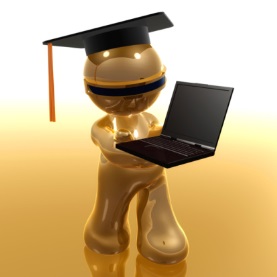 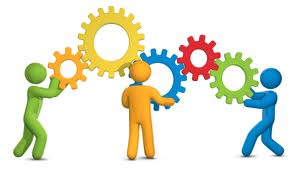 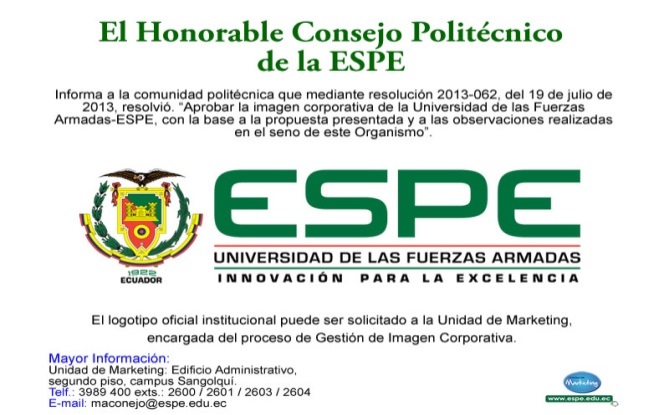 Modelo SERVQUAL
DIMENSIONES SERVQUAL
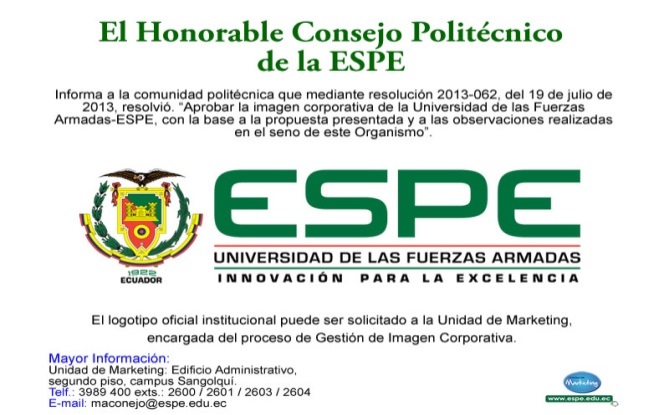 [Speaker Notes: Parasuraman, Zeitham y Berry (1985) definen a la calidad del servicio como “la amplitud de la diferencia que exista entre las expectativas o deseos de los usuarios y sus percepciones”.
Principal indicador de la calidad de un servicio es la satisfacción del usuario. 
Mejías y Martínez (2007) define a la  Satisfacción Estudiantil como “el nivel del estado de ánimo que poseen los estudiantes con respecto a su institución, como resultado de la percepción que poseen con respecto al cumplimiento de sus necesidades, expectativas e intereses”. 


ELEMENTOS TANGIBLES
Apariencia de las instalaciones físicas, equipos, personal y materiales de comunicación.
FIABILIDAD
Habilidad para ejecutar el servicio prometido de forma fiable y cuidadosa.
CAPACIDAD DE RESPUESTA
Disposición y voluntad de los empleados para ayudar al cliente y proporcionar el servicio.
SEGURIDAD
Conocimiento y atención mostrados por los empleados y sus habilidades para inspirar credibilidad y confianza.
EMPATÍA
Atención individualizada que ofrecen las empresas a los usuarios.]
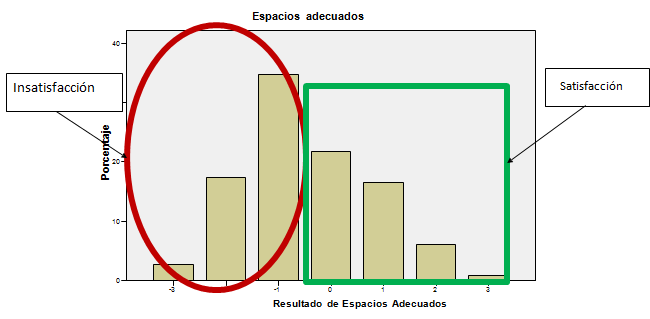 Resultados SERVQUAL
SATISFACCIÓN= PERCEPCIONES – EXPECTATIVAS
Percepciones < Expectativas
INSATISFACCIÓN
Percepciones = Expectativas
SATISFACCIÓN
Percepciones > Expectativas
COMPLACENCIA
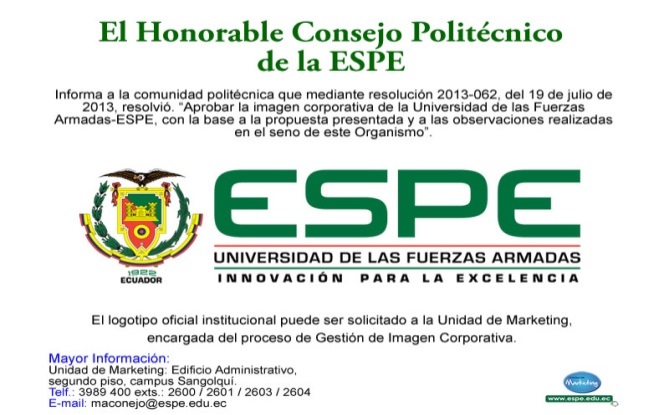 APLICACIÓN DEL MODELO SERVQUAL
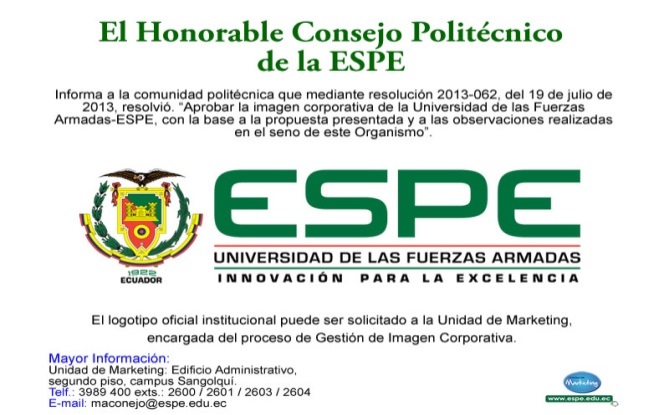 Diseño de la muestra
Unidad de Admisión y Registro
Unidad de Bienestar Estudiantil
Departamento del  CEAC
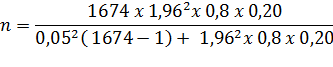 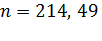 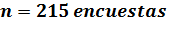 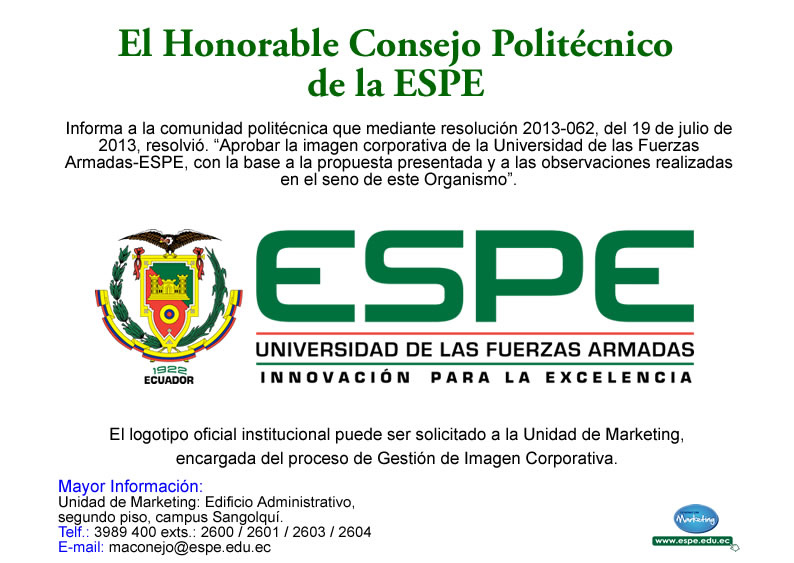 Recolección de datos
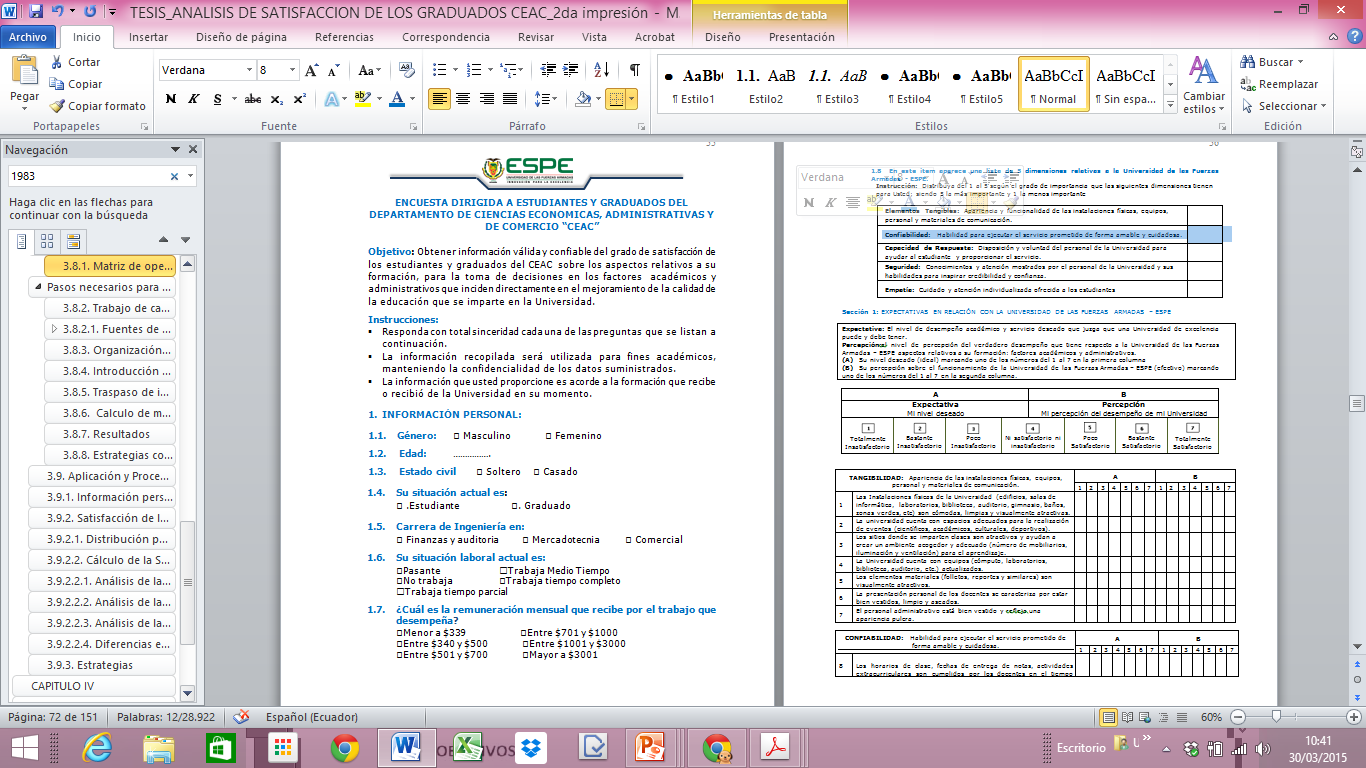 SECCIÓN 1
SECCIÓN 3
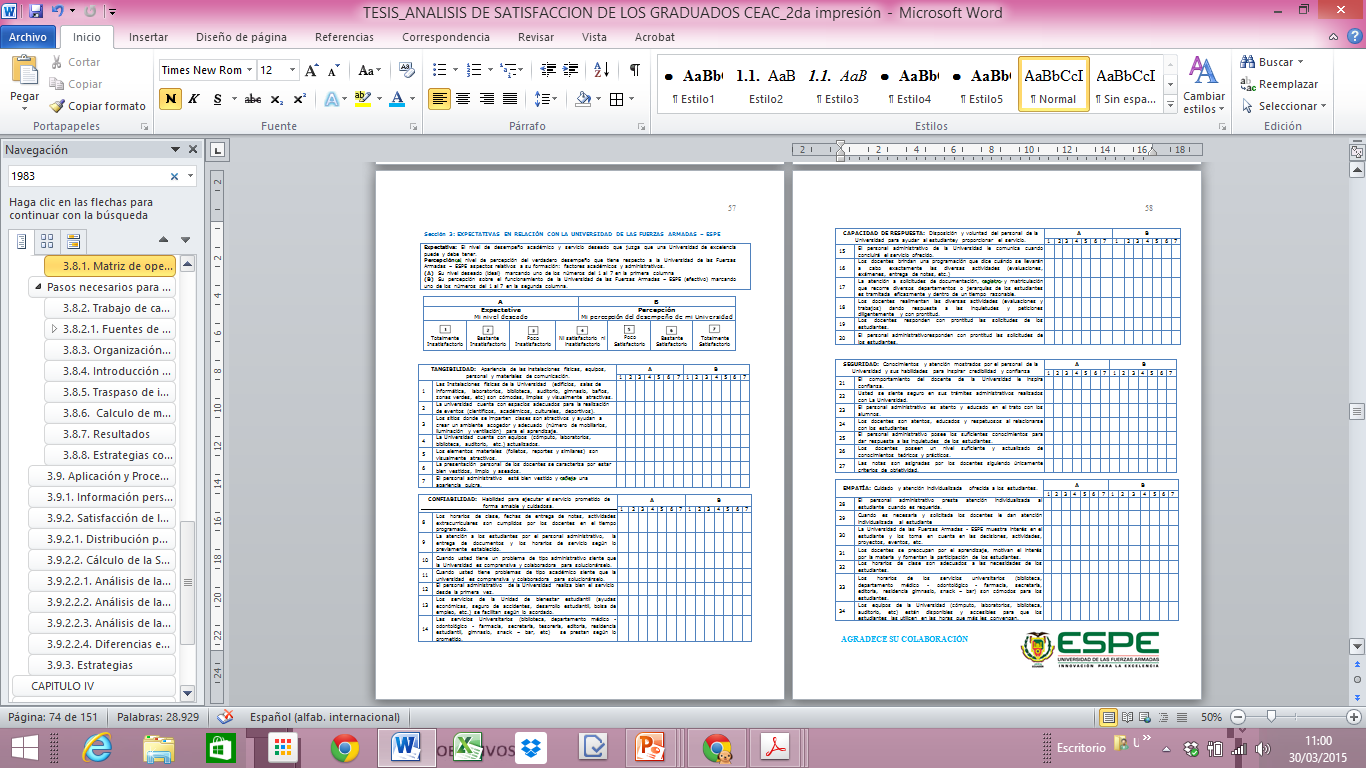 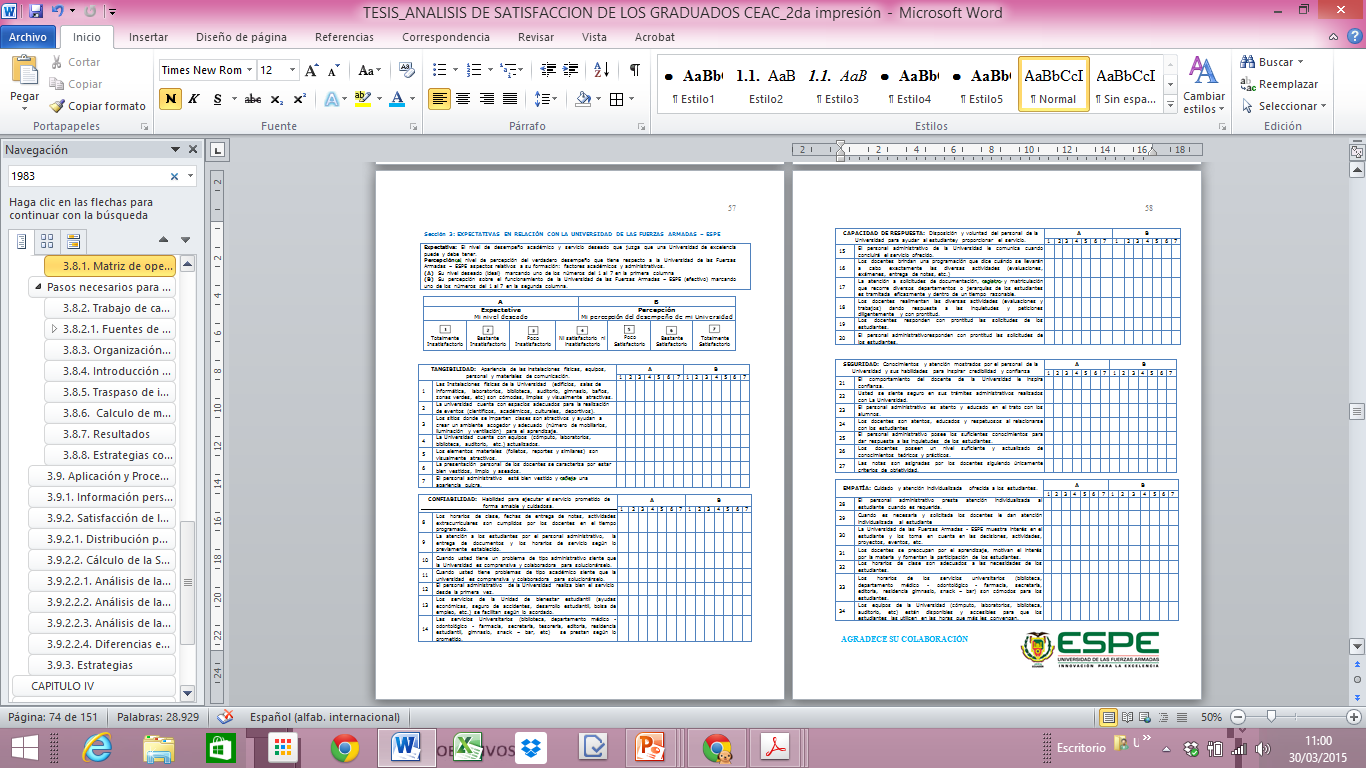 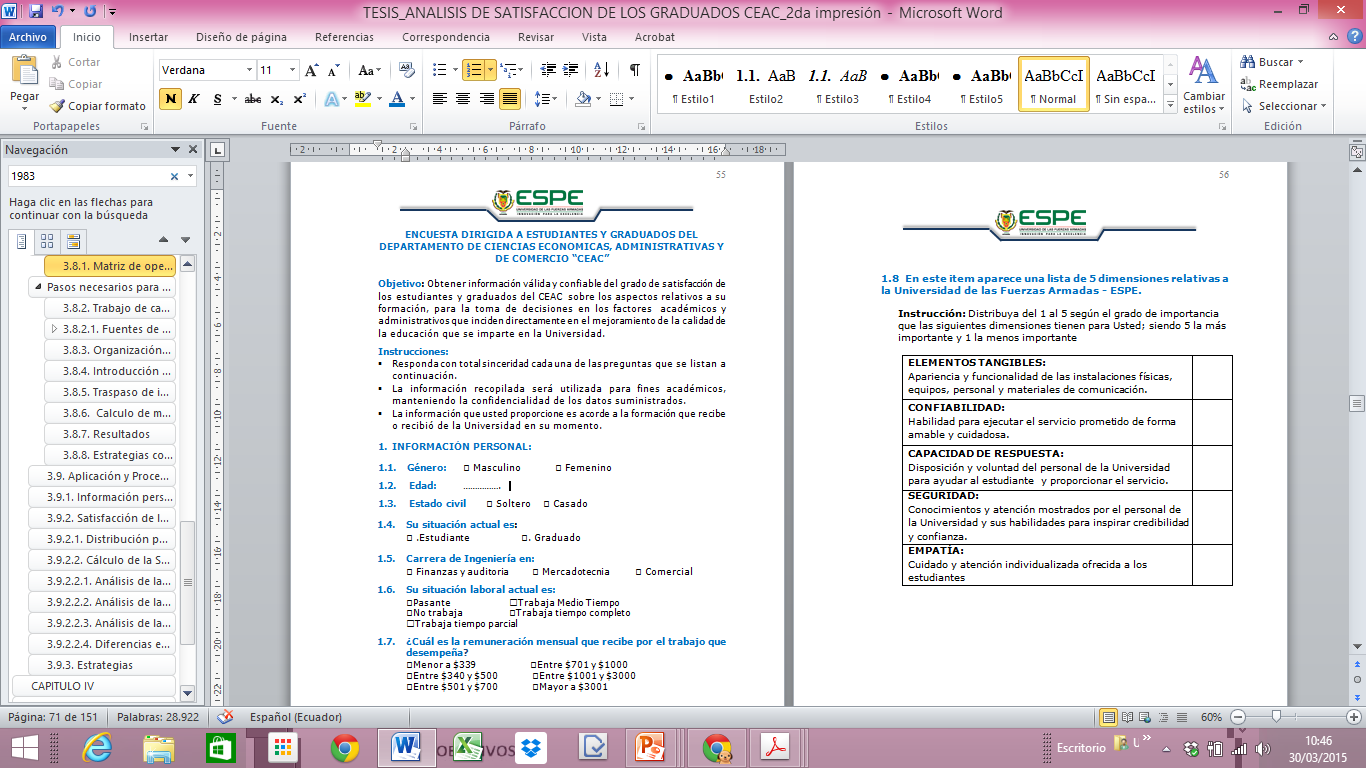 SECCIÓN 2
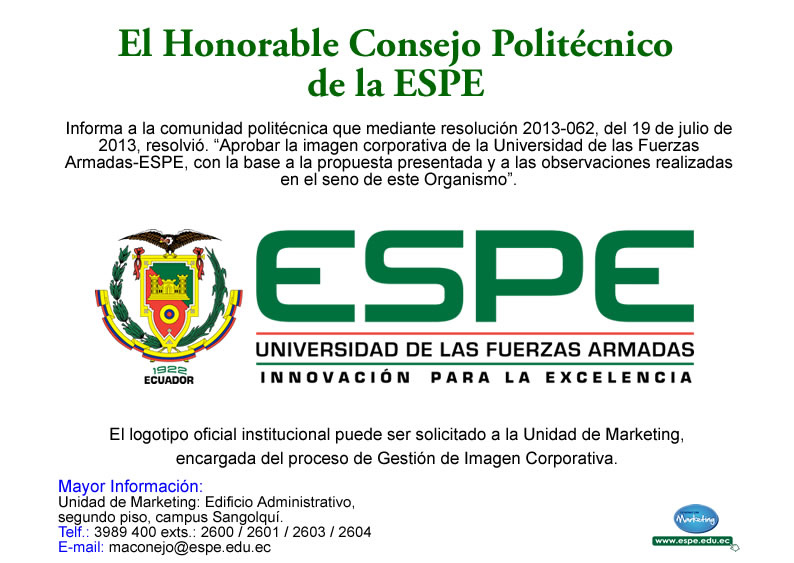 Procesamiento de datos
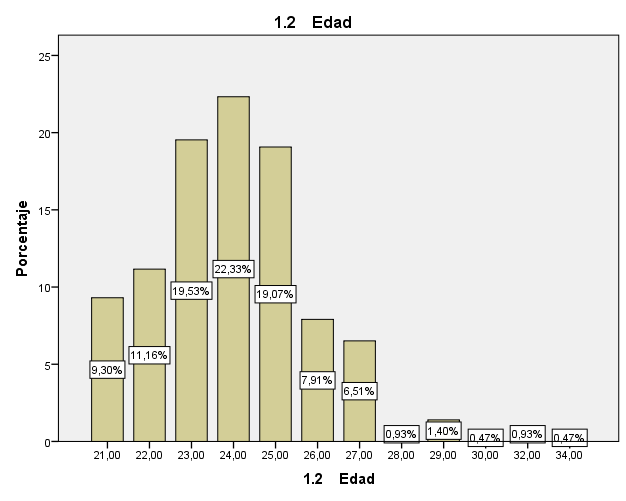 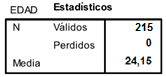 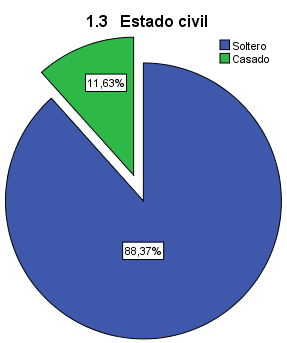 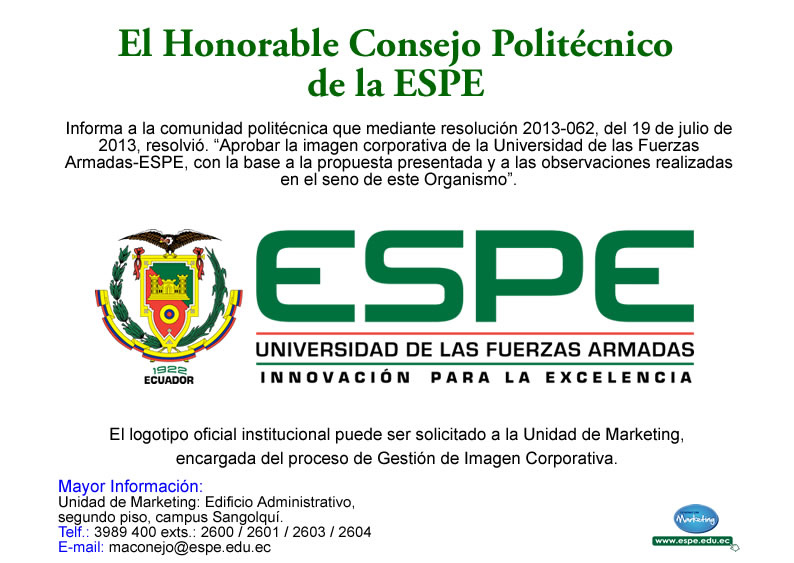 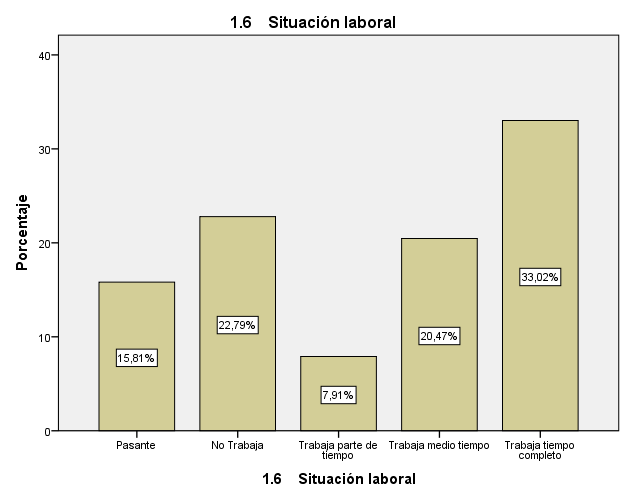 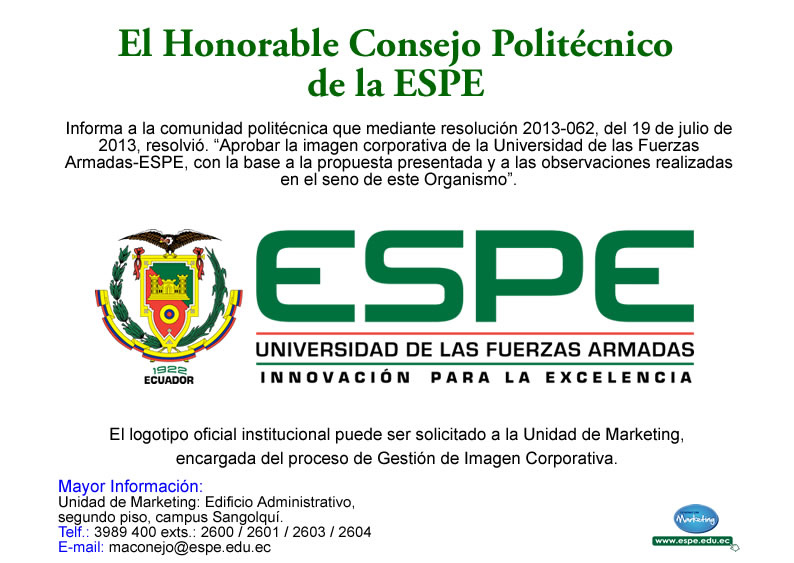 Elementos Tangibles
Confiabilidad
Empatía
Seguridad
Capacidad de Respuesta
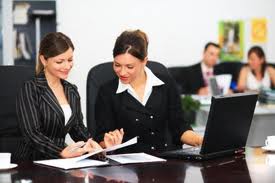 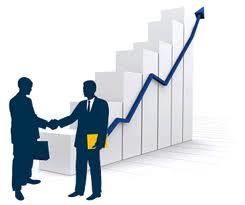 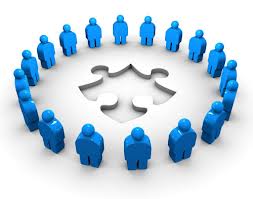 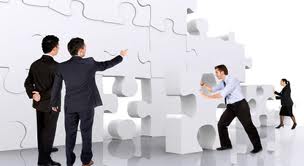 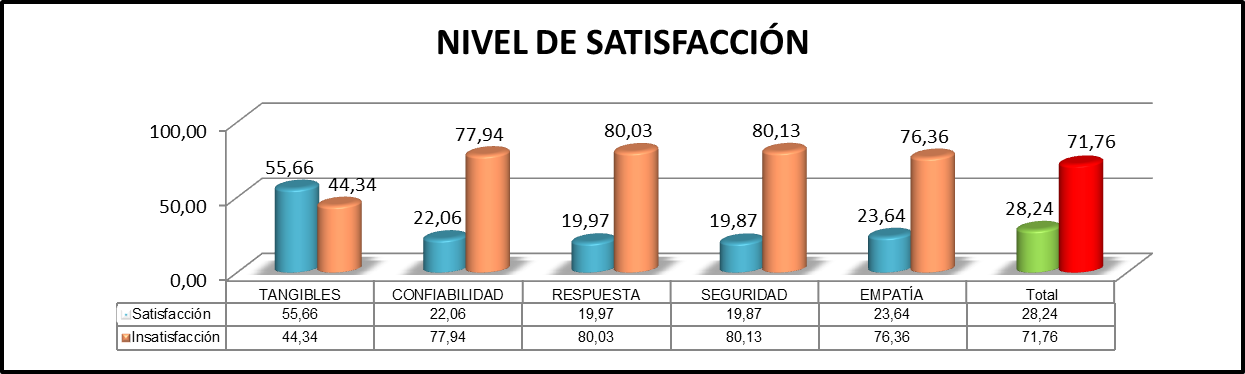 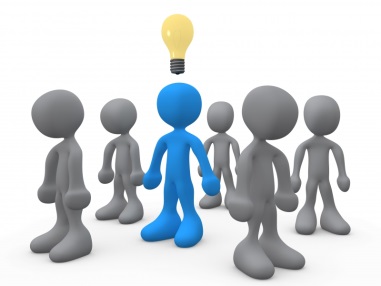 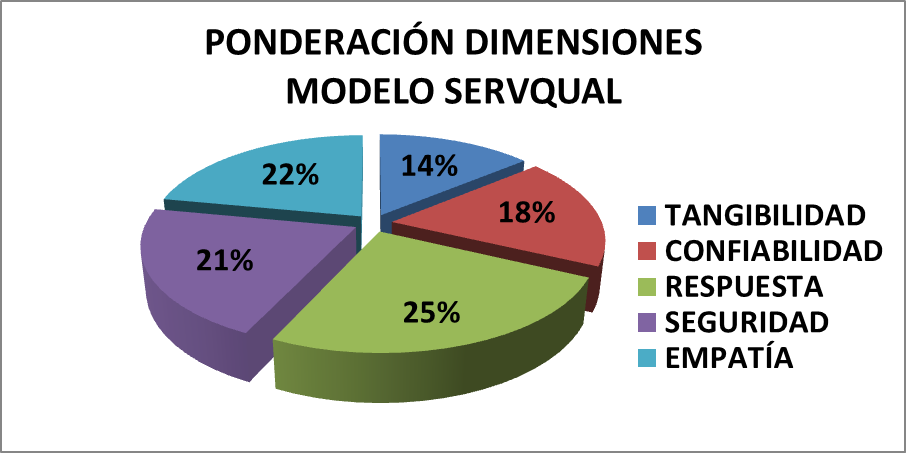 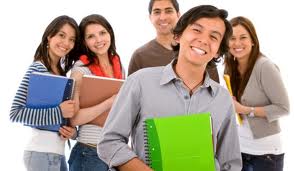 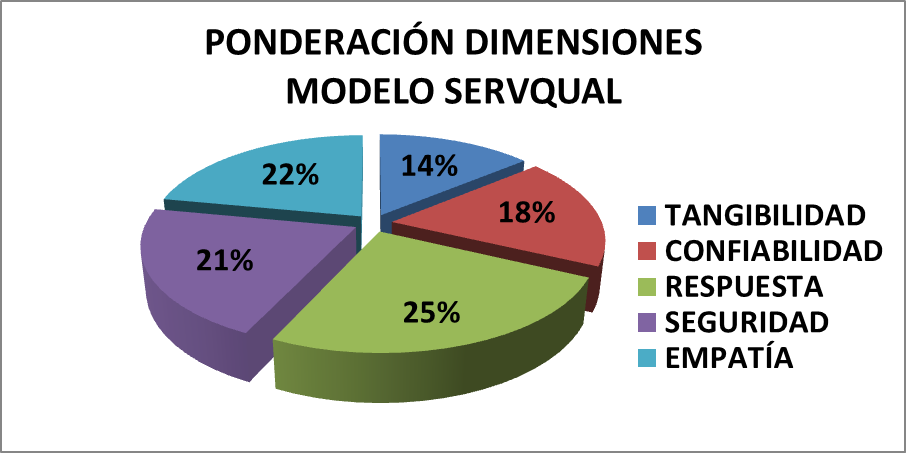 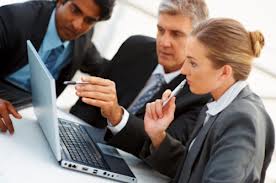 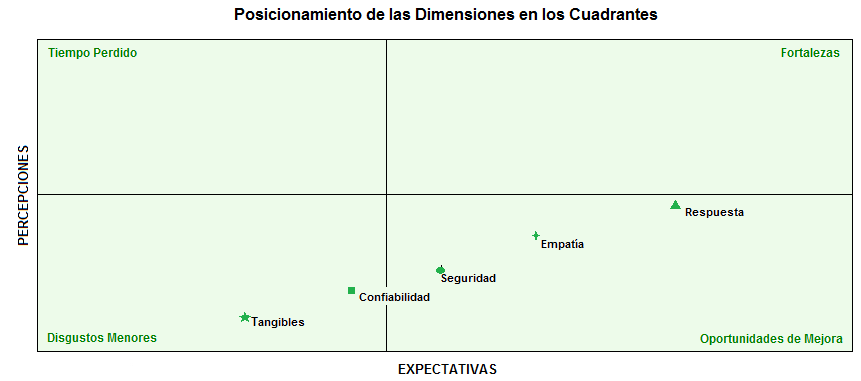 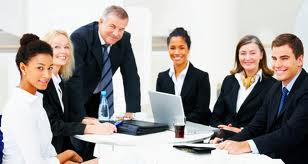 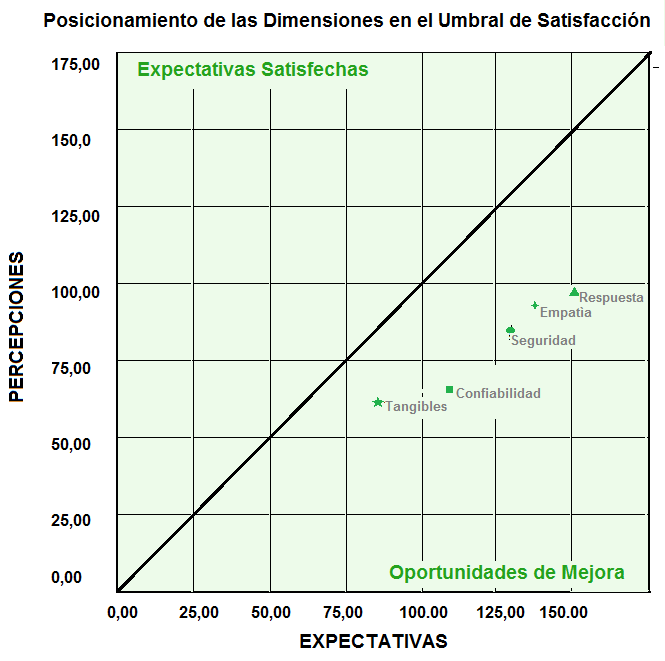 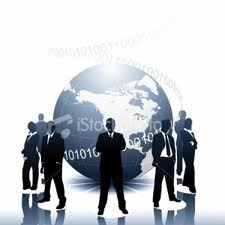 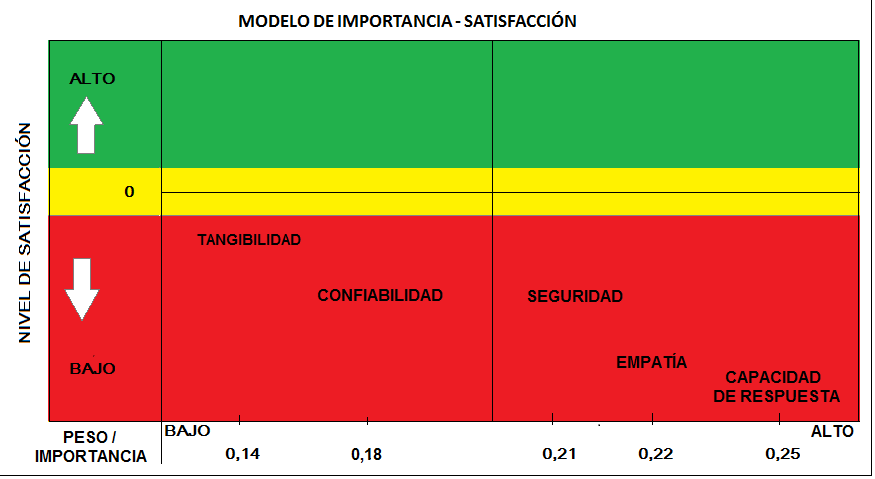 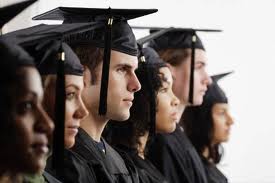 Informe de hipótesis
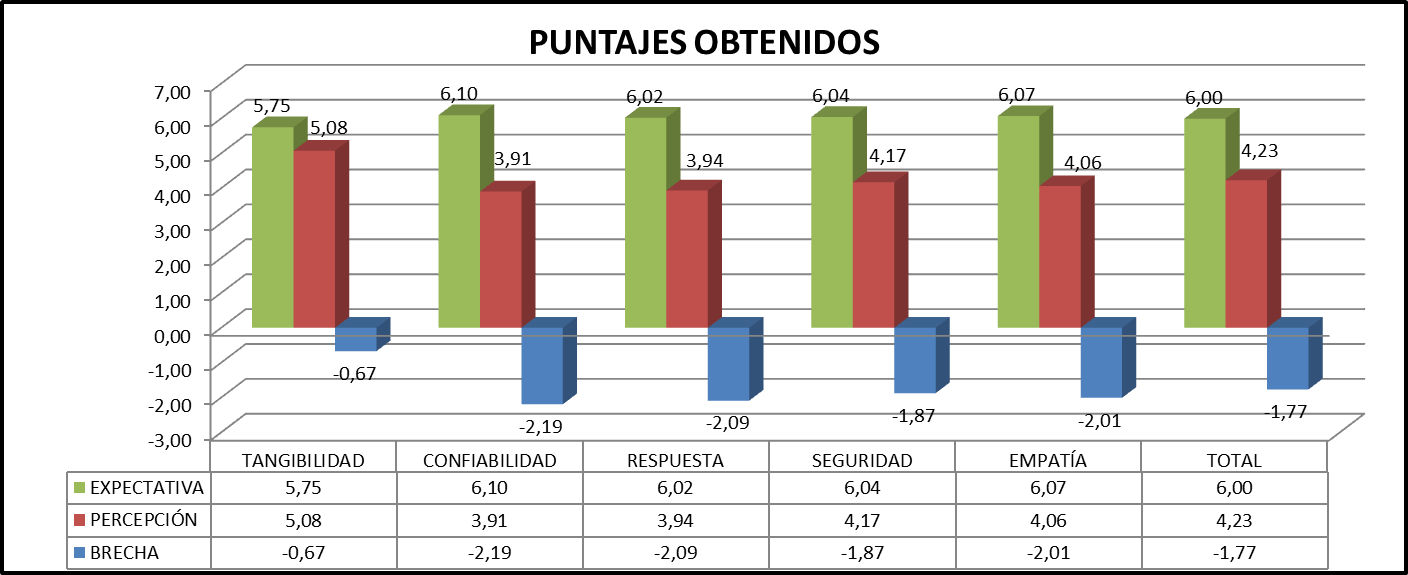 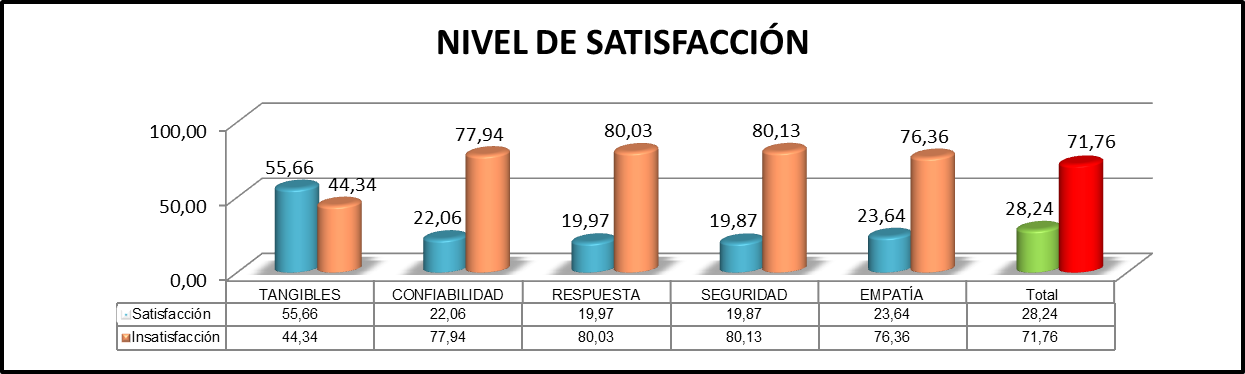 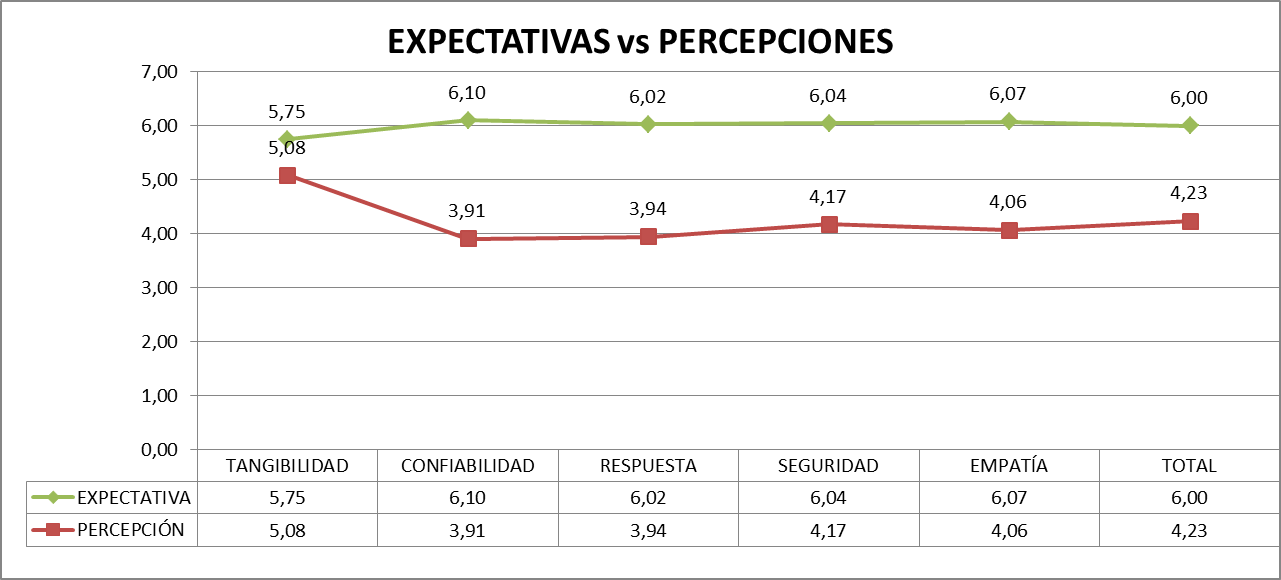 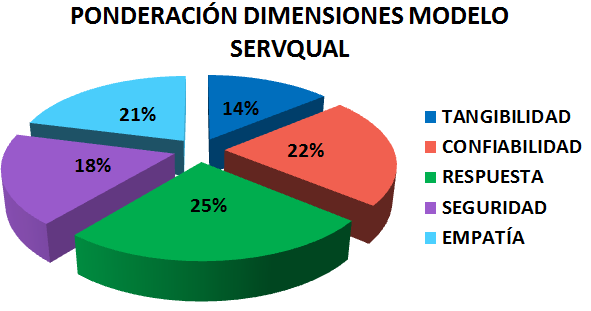 Conclusiones
Presentación de resultados
Establecer lineamientos, bases y fundamentos.
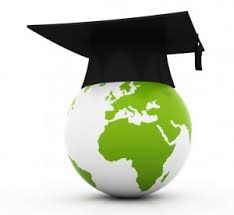 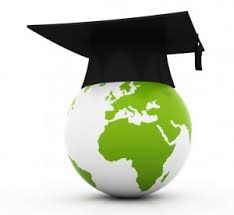 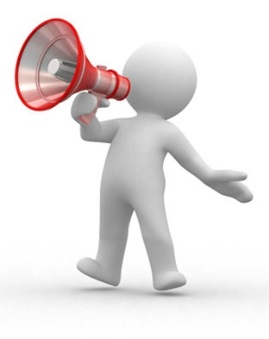 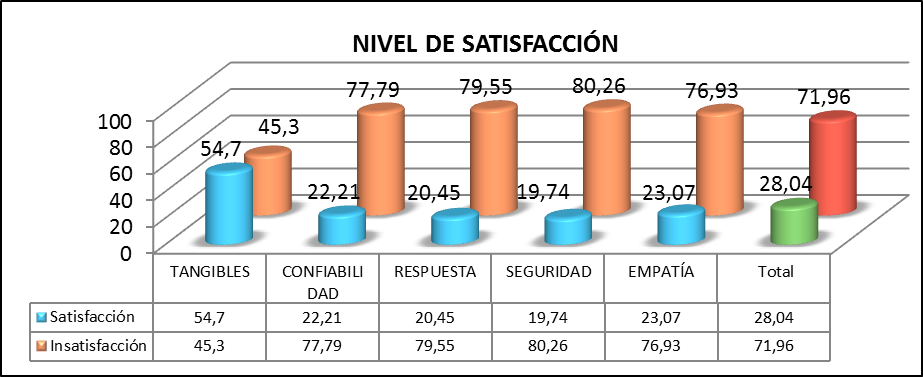 [Speaker Notes: Establecer lineamientos, bases y fundamentos antes de comenzar el trabajo práctico para evitar perder tiempo y recursos por errores cometidos durante el desarrollo.

La satisfacción universitaria se puede analizar a través de diversas metodologías, sin embargo el modelo más adecuado para la elaboración del cuestionario es el modelo SERVQUAL para  medición de la relación entre expectativas y percepciones, porque permite detectar específicamente en donde se presentan los niveles de insatisfacción a diferencia de otras en las que no se pueden interpretar los resultados. 
Existe insatisfacción de los graduados y estudiantes del CEAC, por parte de los servicios brindados por la Universidad de las Fuerzas Armadas – ESPE, en 5 de las 5 dimensiones analizadas. 
Siendo la dimensión de CAPACIDAD DE RESPUESTA la que presenta mayor nivel de insatisfacción (-52,26), seguida por la dimensión de Empatía (-44,01), Confiabilidad ( -41,16) y Seguridad (-39,38), mientras que la Dimensión con menor índice de insatisfacción es la de Elementos Tangibles (-10,34) , por tal motivo estos son insumo para la formulación de acciones correctivas y de mejora. 
En la diferencia del total de percepciones y expectativas, Antes de aplicar el peso de jerarquización se determino  que la media aritmética,  resultado de las diferencia entre expectativas y percepciones del promedio del total de dimensiones, es de (-1,80). 
ELEMENTOS TANGIBLES, se encuentra la mayor brecha  en el mejoramiento y actualización permanente de los equipos con los que cuenta la Universidad y  los elementos comunicacionales satisfacen las expectativas de funcionalidad y atractivo visual.
CONFIABILIDAD, las mayores brechas se encuentran en el servicio que brinda el personal administrativo, falta de comprensión y colaboración en la solución de problemas, y la eficiencia en la prestación de servicios desde la primera vez.
CAPACIDAD DE RESPUESTA cuyas mayores brechas se encuentran en el aspecto administrativo, evidenciando deficiencias en la adecuada y oportuna comunicación de fechas de culminación el servicio prestado  (solicitudes, registro, matriculación  y solución de problemas), el tiempo de respuesta, tratamiento y atención del mismo.
SEGURIDAD las mayores brechas detectadas en esta dimensión son las acciones realizadas por parte del personal administrativo en el aspecto atención, educación, falta de seguridad en los trámites administrativos y la suficiencia de conocimientos para dar respuesta a las inquietudes de los estudiantes 
EMPATÍA las mayores brechas mostradas, se encuentran en el interés mostrado por la Universidad hacia el estudiante, si los toma en cuenta en las decisiones, actividades, proyectos y eventos.  También se nota una fuerte brecha en si los horarios los horarios de clase y la atención individualizada por parte del personal administrativo.
El veinte porciento 20% de correcciones que se tienen que hacer para transformar la insatisfacción de los clientes a satisfacción, se basa en el mejoramiento y  actualización permanente de los equipos y materiales de comunicación enfocados en las necesidades de los estudiantes, mientras que el cincuenta porciento (40%) está dirigido hacia el análisis, evaluación y  seguimiento a la mejora de espacios, servicios y procesos que brinda la universidad, general una política de participación activa del personal en el análisis y mejora de  los procesos y dar el adecuado tratamiento y seguimiento a las solicitudes, quejas y sugerencias, mientras que el veinte (20%) está dirigido al diseñar un plan capacitación y  formación permanente para el personal y a la realización permanente  de procesos de evaluación y seguimiento de desempeño del personal. Por último el veinte porciento (20%) restante se divide equitativamente entre mejorar la imagen de servicios que brinda la universidad (10%) y  mejora de horarios de acuerdo a las necesidades de los estudiantes (10%).]
Conclusiones
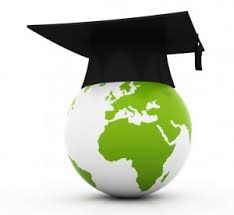 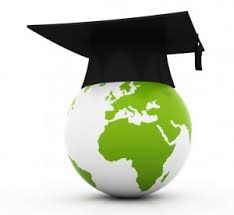 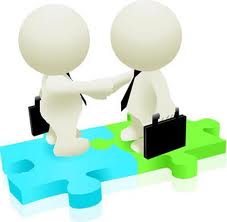 [Speaker Notes: Considerar el presente estudio enfocado en diagnosticar y analizar el nivel de satisfacción de los graduados del Departamento de Ciencias Económicas, Administrativas y de Comercio de la Universidad de las Fuerzas Armadas – ESPE, y ejecutar la propuesta estratégica que ha arrojado el Modelo SERVQUAL aplicado, a con referencia a la relación existente entre expectativas y percepciones, de acuerdo al peso o importancia de las 5 dimensiones propuestas en el modelo, las cuales los graduados y estudiantes del CEAC jerarquizaron,   y  siguiendo cada uno de los pasos indicados en el presente estudio a fin de mejorar, elevar el nivel de satisfacción del servicio prestado, propiciar el retorno de profesionales formados en este Centro Universitario y sobre todo elevar la categoría de este Centro de Formación Profesional denominado Universidad de las Fuerzas Armadas – ESPE.

Adicionalmente se podría avanzar el estudio en cuanto a periodicidad y amplitud, refiriéndonos con esto a realizar los anteriores ejercicios en todos los departamentos y servicios que brinda la Universidad de las Fuerzas Armadas, al finalizar cada periodo académico, cuyo objetivo será ver, el aumento o disminución de satisfacción y con ello se aporta al mejoramiento continuo de la Universidad. 


Revisar la metodología propuesta en este trabajo de investigación, sus lineamientos y fundamentos, para facilitar el análisis y aplicación de las soluciones a los problemas existentes.
Considerar el Modelo SERVQUAL en futuras investigaciones de satisfacción de servicios, ya que posibilita identificar observaciones o deficiencias de una manera rápida, detallada y concisa, además permite determinar la brecha existente entre precepción y expectativa. 

Aprovechar los resultados obtenidos en la aplicación del modelo SERVQUAL desarrollado en esta investigación, refiriéndose a la brecha entre expectativa y percepción y las posibles estrategias formuladas para minimizarlas o eliminarlas.


2:
Fin:  ser evaluados, verificar la eficiencia de la educación impartida y obtener la acreditación respectiva.
-Emitir un juicio o diagnóstico, analizando sus componentes, funciones, procesos,  a fin de que sus resultados sirvan para reformar y mejorar” el sistema de educación superior universitario
Necesidad: de realizar esta investigación para determinar el nivel de satisfacción de los estudiantes graduados del CEAC.
Contribuirá: plan de mejoras de la carrera y universidad.]
Recomendaciones
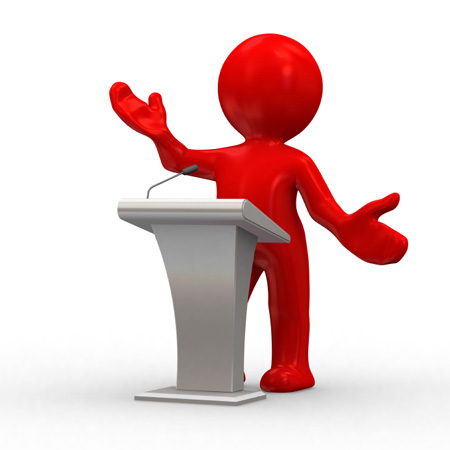 [Speaker Notes: Considerar el presente estudio enfocado en diagnosticar y analizar el nivel de satisfacción de los graduados del Departamento de Ciencias Económicas, Administrativas y de Comercio de la Universidad de las Fuerzas Armadas – ESPE, y ejecutar la propuesta estratégica que ha arrojado el Modelo SERVQUAL aplicado, a con referencia a la relación existente entre expectativas y percepciones, de acuerdo al peso o importancia de las 5 dimensiones propuestas en el modelo, las cuales los graduados y estudiantes del CEAC jerarquizaron,   y  siguiendo cada uno de los pasos indicados en el presente estudio a fin de mejorar, elevar el nivel de satisfacción del servicio prestado, propiciar el retorno de profesionales formados en este Centro Universitario y sobre todo elevar la categoría de este Centro de Formación Profesional denominado Universidad de las Fuerzas Armadas – ESPE.

Adicionalmente se podría avanzar el estudio en cuanto a periodicidad y amplitud, refiriéndonos con esto a realizar los anteriores ejercicios en todos los departamentos y servicios que brinda la Universidad de las Fuerzas Armadas, al finalizar cada periodo académico, cuyo objetivo será ver, el aumento o disminución de satisfacción y con ello se aporta al mejoramiento continuo de la Universidad. 


Revisar la metodología propuesta en este trabajo de investigación, sus lineamientos y fundamentos, para facilitar el análisis y aplicación de las soluciones a los problemas existentes.
Considerar el Modelo SERVQUAL en futuras investigaciones de satisfacción de servicios, ya que posibilita identificar observaciones o deficiencias de una manera rápida, detallada y concisa, además permite determinar la brecha existente entre precepción y expectativa. 

Aprovechar los resultados obtenidos en la aplicación del modelo SERVQUAL desarrollado en esta investigación, refiriéndose a la brecha entre expectativa y percepción y las posibles estrategias formuladas para minimizarlas o eliminarlas.


2:
Fin:  ser evaluados, verificar la eficiencia de la educación impartida y obtener la acreditación respectiva.
-Emitir un juicio o diagnóstico, analizando sus componentes, funciones, procesos,  a fin de que sus resultados sirvan para reformar y mejorar” el sistema de educación superior universitario
Necesidad: de realizar esta investigación para determinar el nivel de satisfacción de los estudiantes graduados del CEAC.
Contribuirá: plan de mejoras de la carrera y universidad.]
Muchas Gracias
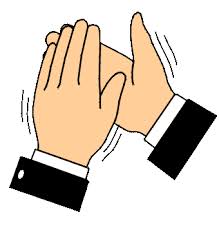 [Speaker Notes: Medición del cumplimiento o evaluación del cumplimiento 
Contamos las fallas xq es la manenora en cm tenemos q mejor , desde esta forma vemos las cuanta es  Brecha: mi enfoque eliminar las fallas necesito 
Evaluación del desempeño del proceso , para conocer su nivel de calidad su capacidad para cumplir con lo esperado con las expectativas]